尼希米記 Nehemiah 9-10
1 這月二十四日，以色列人聚集禁食，身穿麻衣，頭蒙灰塵。2 以色列人就與一切外邦人離絕，站著承認自己的罪惡和列祖的罪孽。…
1 On the twenty-fourth day of the same month, the Israelites gathered together, fasting and wearing sackcloth and putting dust on their heads. 2 Those of Israelite descent had separated themselves from all foreigners. They stood in their places and confessed their sins and the sins of their ancestors…
1
「你們要站起來稱頌耶和華－你們的上帝，永世無盡。耶和華啊，你榮耀之名是應當稱頌的！超乎一切稱頌和讚美。」… 7 你是耶和華上帝，曾揀選亞伯蘭，領他出迦勒底的吾珥，給他改名叫亞伯拉罕。
“Stand up and praise the Lord your God, who is from everlasting to everlasting.” “Blessed be your glorious name, and may it be exalted above all blessing and praise… 7 “You are the Lord God, who chose Abram and brought him out of Ur of the Chaldeans and named him Abraham.
2
8 你見他在你面前心裏誠實，就與他立約，應許把迦南人…之地賜給他的後裔，且應驗了你的話，因為你是公義的。…16 「但我們的列祖行事狂傲，硬著頸項不聽從你的誡命 … 29 …扭轉肩頭，
8 You found his heart faithful to you, and you made a covenant with him to give to his descendants the land of the Canaanites… You have kept your promise because you are righteous… 16 “But they, our ancestors, became arrogant and stiff-necked, and they did not obey your commands… 29 … Stubbornly they turned their backs on you,
3
硬著頸項，不肯聽從。 30 但你多年寬容他們，又用你的靈藉眾先知勸戒他們，他們仍不聽從，所以你將他們交在列國之民的手中。31 然而你大發憐憫，不全然滅絕他們，也不丟棄他們；因為你是有恩典、有憐憫的上帝。 32 「我們的上帝啊，
became stiff-necked and refused to listen. 30 For many years you were patient with them. By your Spirit you warned them through your prophets. Yet they paid no attention, so you gave them into the hands of the neighboring peoples. 31 But in your great mercy you did not put an end to them or abandon them, for you are a gracious and merciful God. 32 “Now therefore, our God,
4
你是至大、至能、至可畏、守約施慈愛的上帝。我們的君王、首領、祭司、先知、列祖，和你的眾民，從亞述列王的時候直到今日所遭遇的苦難，現在求你不要以為小。33 在一切臨到我們的事上，你卻是公義的；因你所行的是誠實，
the great God, mighty and awesome, who keeps his covenant of love, do not let all this hardship seem trifling in your eyes—the hardship that has come on us, on our kings and leaders, on our priests and prophets, on our ancestors and all your people, from the days of the kings of Assyria until today. 33 In all that has happened to us, you have remained righteous; you have acted faithfully,
5
我們所做的是邪惡。34 我們的君王、首領、祭司、列祖都不遵守你的律法，不聽從你的誡命和你警戒他們的話。35 他們在本國裏沾你大恩的時候，在你所賜給他們這廣大肥美之地上不事奉你，也不轉離他們的惡行。
while we acted wickedly. 34 Our kings, our leaders, our priests and our ancestors did not follow your law; they did not pay attention to your commands or the statutes you warned them to keep. 35 Even while they were in their kingdom, enjoying your great goodness to them in the spacious and fertile land you gave them, they did not serve you or turn from their evil ways.
6
36 我們現今作了奴僕；至於你所賜給我們列祖享受其上的土產，並美物之地，看哪，我們在這地上作了奴僕！37 這地許多出產歸了列王，就是你因我們的罪所派轄制我們的。他們任意轄制我們的身體和牲畜，我們遭了大難。」
36 “But see, we are slaves today, slaves in the land you gave our ancestors so they could eat its fruit and the other good things it produces. 37 Because of our sins, its abundant harvest goes to the kings you have placed over us. They rule over our bodies and our cattle as they please. We are in great distress.
7
38 因這一切的事，我們立確實的約，寫在冊上。我們的首領、利未人，和祭司都簽了名。… 10:29 都隨從他們貴冑的弟兄，發咒起誓，必遵行上帝藉他僕人摩西所傳的律法，謹守遵行耶和華－我們主的一切誡命、
38 “In view of all this, we are making a binding agreement, putting it in writing, and our leaders, our Levites and our priests are affixing their seals to it.” …10:29 all these now join their fellow Israelites the nobles, and bind themselves with a curse and an oath to follow the Law of God given through Moses the servant of God and to obey carefully all the commands,
8
典章、律例；30 並不將我們的女兒嫁給這地的居民，也不為我們的兒子娶他們的女兒。31 這地的居民若在安息日，或甚麼聖日，帶了貨物或糧食來賣給我們，我們必不買。每逢第七年必不耕種，凡欠我們債的必不追討。…
regulations and decrees of the Lord our Lord. 30 “We promise not to give our daughters in marriage to the peoples around us or take their daughters for our sons. 31 “When the neighboring peoples bring merchandise or grain to sell on the Sabbath, we will not buy from them on the Sabbath or on any holy day. Every seventh year we will forgo working the land and will cancel all debts…
9
39 以色列人和利未人要將五榖、新酒，和油為舉祭，奉到收存聖所器皿的屋子裏，就是供職的祭司、守門的、歌唱的所住的屋子。這樣，我們就不離棄我們上帝的殿。
39 The people of Israel, including the Levites, are to bring their contributions of grain, new wine and olive oil to the storerooms, where the articles for the sanctuary and for the ministering priests, the gatekeepers and the musicians are also kept. “We will not neglect the house of our God.”
10
一個真心悔改的人 A Person Who Has Truly Repented
尼希米記 Nehemiah 9-10
11
真心的悔改True Repentance
不是因為逆境, 而是因為聖經Not because of adversity, but because of the Bible
不是靠自己努力,而是仰望主的憐憫Not by our own power, but by God’s mercy
不是空口說白話,而是靠神而改變Not by empty words, but by changes empowering by God
12
真心的悔改True Repentance
不是因為逆境, 而是因為聖經Not because of adversity, but because of the Bible
13
尼希米記 Nehemiah 9:28 
28 但他們得平安之後，又在你面前行惡，所以你丟棄他們在仇敵的手中，使仇敵轄制他們。然而他們轉回哀求你，你仍從天上垂聽，屢次照你的憐憫拯救他們
28 “But as soon as they were at rest, they again did what was evil in your sight. Then you abandoned them to the hand of their enemies so that they ruled over them. And when they cried out to you again, you heard from heaven, and in your compassion you delivered them time after time.
14
尼希米記 Nehemiah 9:1–3 
1 這月二十四日，以色列人聚集禁食，身穿麻衣，頭蒙灰塵。… 3 那日的四分之一站在自己的地方念耶和華－他們上帝的律法書，又四分之一認罪，敬拜耶和華－他們的上帝。 
1 On the twenty-fourth day of the same month, the Israelites gathered together, fasting and wearing sackcloth and putting dust on their heads… 3 They stood where they were and read from the Book of the Law of the Lord their God for a quarter of the day, and spent another quarter in confession and in worshiping the Lord their God.
15
羅馬書 Romans 3:20 
20 … 因為律法本是叫人知罪。 
20 … through the law we become conscious of our sin. 
約翰福音 John 16:8 
8 他既來了，就要叫世人為罪、為義、為審判，自己責備自己。 
8 When he comes, he will prove the world to be in the wrong about sin and righteousness and judgment:
16
真心的悔改True Repentance
不是因為逆境, 而是因為聖經Not because of adversity, but because of the Bible
不是靠自己努力,而是仰望主的憐憫Not by our own power, but by God’s mercy
17
尼希米記 Nehemiah 9:25–26 25 他們得了堅固的城邑、肥美的地土…他們就吃而得飽，身體肥胖，因你的大恩，心中快樂。 26 「然而，他們不順從，竟背叛你，將你的律法丟在背後，殺害那勸他們歸向你的眾先知，大大惹動你的怒氣。 
25 They captured fortified cities and fertile land… They ate to the full and were well-nourished; they reveled in your great goodness. 26 “But they were disobedient and rebelled against you; they turned their backs on your law. They killed your prophets, who had warned them in order to turn them back to you; they committed awful blasphemies.
18
尼希米記 Nehemiah 9:31 
31 然而你大發憐憫，不全然滅絕他們，也不丟棄他們；因為你是有恩典、有憐憫的上帝。  
31 But in your great mercy you did not put an end to them or abandon them, for you are a gracious and merciful God.
19
尼希米記 Nehemiah 9:32–37  
32 「我們的上帝啊，… 今日所遭遇的苦難，現在求你不要以為小。33 在一切臨到我們的事上，你卻是公義的；因你所行的是誠實，我們所做的是邪惡。…
32 “Now therefore, our God, … do not let all this hardship seem trifling in your eyes…33 In all that has happened to us, you have remained righteous; you have acted faithfully, while we acted wickedly…
20
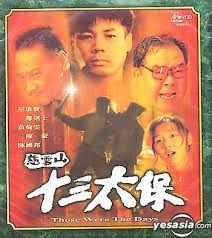 21
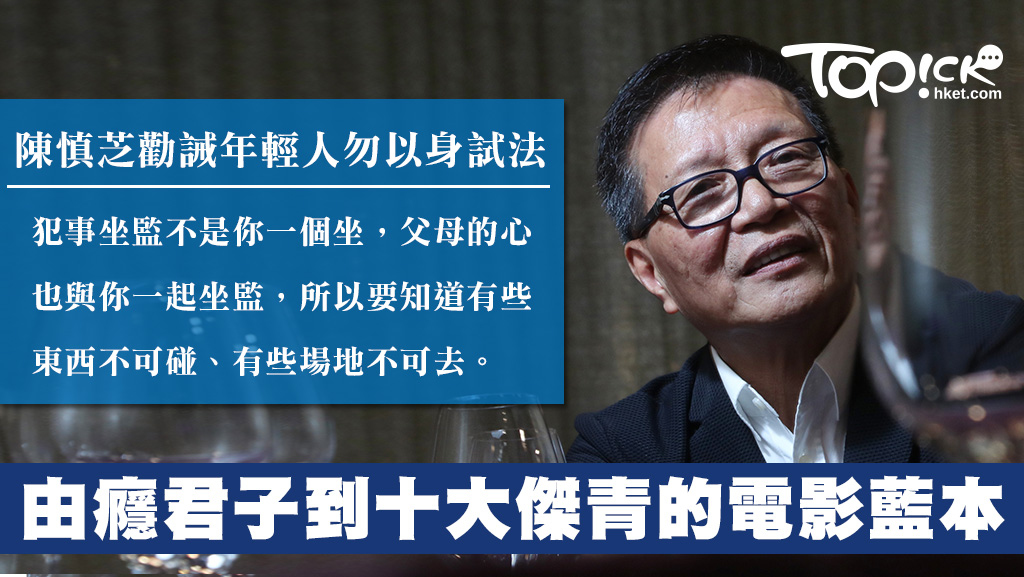 22
真心的悔改True Repentance
不是因為逆境, 而是因為聖經Not because of adversity, but because of the Bible
不是靠自己努力,而是仰望主的憐憫Not by our own power, but by God’s mercy
不是空口說白話,而是靠神而改變Not by empty words, but by changes empowering by God
23
雅各書 James 2:20–22 
20 虛浮的人哪，你願意知道沒有行為的信心是死的嗎？… 22 可見，信心是與他的行為並行，而且信心因著行為才得成全。 
20 You foolish person, do you want evidence that faith without deeds is useless? … 22 You see that his faith and his actions were working together, and his faith was made complete by what he did.
24
尼希米記 Nehemiah 9:38–10:1 
38 因這一切的事，我們立確實的約，寫在冊上。我們的首領、利未人，和祭司都簽了名。 1 簽名的是：哈迦利亞的兒子－省長尼希米，和西底家； 
38 “In view of all this, we are making a binding agreement, putting it in writing, and our leaders, our Levites and our priests are affixing their seals to it.” 1 Those who sealed it were: Nehemiah the governor, the son of Hakaliah. Zedekiah,
25
尼希米記 Nehemiah 10:30
30 並不將我們的女兒嫁給這地的居民，也不為我們的兒子娶他們的女兒。
30 “We promise not to give our daughters in marriage to the peoples around us or take their daughters for our sons.
申命記 Deuteronomy 7:1–4 
1 「耶和華－你上帝領你進入要得為業之地，…共七國的民，… 3 不可與他們結親。
1 When the Lord your God brings you into the land … seven nations … 3 Do not intermarry with them.
26
尼希米記 Nehemiah 10:31 
31 這地的居民若在安息日，或甚麼聖日，帶了貨物或糧食來賣給我們，我們必不買。每逢第七年必不耕種，凡欠我們債的必不追討。 
31 “When the neighboring peoples bring merchandise or grain to sell on the Sabbath, we will not buy from them on the Sabbath or on any holy day. Every seventh year we will forgo working the land and will cancel all debts.
27
尼希米記 Nehemiah 10:32 
32 我們又為自己定例，每年各人捐銀一舍客勒三分之一，為我們上帝殿的使用， 
32 “We assume the responsibility for carrying out the commands to give a third of a shekel each year for the service of the house of our God:
28
尼希米記 Nehemiah 10:34  
34 我們的祭司、利未人，和百姓都掣籤，看每年是哪一族按定期將獻祭的柴奉到我們上帝的殿裏，照著律法上所寫的，燒在耶和華－我們上帝的壇上。
34 “We—the priests, the Levites and the people—have cast lots to determine when each of our families is to bring to the house of our God at set times each year a contribution of wood to burn on the altar of the Lord our God, as it is written in the Law.
29
尼希米記 Nehemiah 10:39 (NIV) 
39 … 這樣，我們就不離棄我們上帝的殿。 
39 … “We will not neglect the house of our God.”
30
羅馬書 Romans 8:3–4 
3 律法既因肉體軟弱，有所不能行的，上帝就差遣自己的兒子，成為罪身的形狀，作了贖罪祭，在肉體中定了罪案，4 使律法的義成就在我們這不隨從肉體、只隨從聖靈的人身上。 
3 For what the law was powerless to do because it was weakened by the flesh, God did by sending his own Son in the likeness of sinful flesh to be a sin offering. And so he condemned sin in the flesh, 4 in order that the righteous requirement of the law might be fully met in us, who do not live according to the flesh but according to the Spirit.
31